Девиз Нашего Урока!
Ох, как хочется учиться!
Делать всё охота!
Чтоб трудом своим гордиться,
Пусть кипит работа!
Кроссворд.
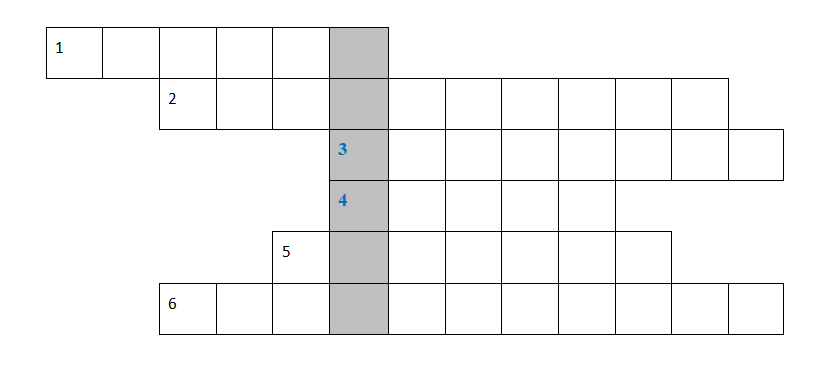 Д  И   А   Л  О    Г
Б  И   Б   Л   И   О   Т   Е   К   А
А   В   Т   О   Г   Р   А   Ф
Г   А   З   О   Н
П   О   Р   Т   Р   Е   Т
К  А   Л   Л   И   Г   Р   А   Ф   И   Я
Что мы знаем о глаголе.
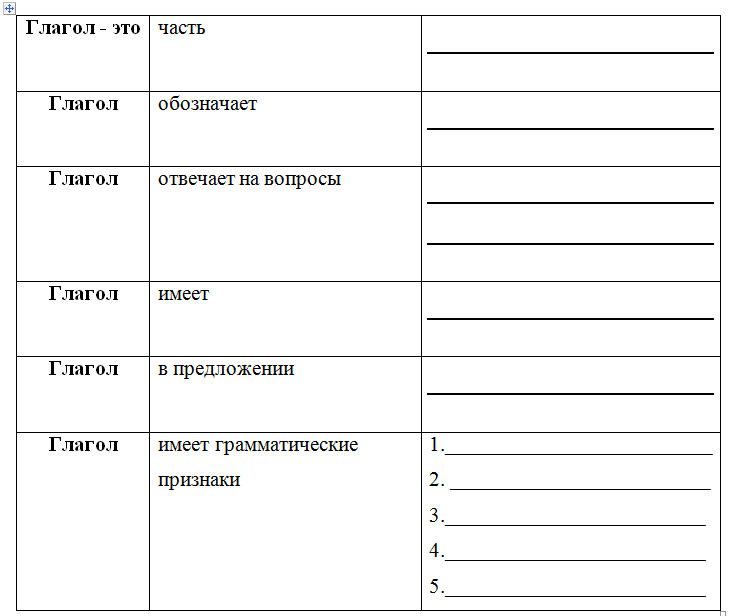 речи
действие предмета
Что делает? Что делают?
Что делал? Что делать? 

  и т.д.
неопределённую форму
выполняет роль 
сказуемого
время
число
лицо
род (в прошед. врем.)
спряжение
I спряжение                       II спряжение
Идёшь – I спр.
Шумят – II спр.
Поёшь – I спр.
Звенят – II спр.
Плывут – I спр.
Летит – II спр.
Цветёт – I спр.
?
Физминутка!
Раз! Подняться, потянуться!
Два! Согнуться, разогнуться!
Три! В ладоши три хлопка! Головою три кивка!
На четыре ноги шире!
Пять! Руками помахать!
Шесть! За стол тихонько сесть!
I спряжение    II  спряжение
Решает (решают)
Спрягаешь
Думает (думают)
Ныряем
Набиваете
Поёт (поют)
Попьют (попьёт)
Строим
Летишь
Молчат (молчит)
Догонишь
Проговорите
Упустит (упустят)
Блестим
Купит (купят)
Плутовка к дереву на цыпочках _____________ , ____________ хвостом, с вороны глаз _____________.
подходит
вертит
не сводит
Слова для справок: подкрадывается, приближается, подходит; вертит, помахивает; не спускает, не сводит.
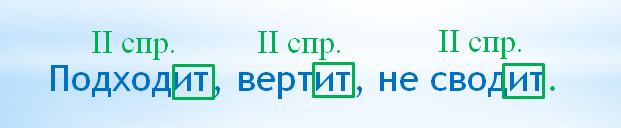 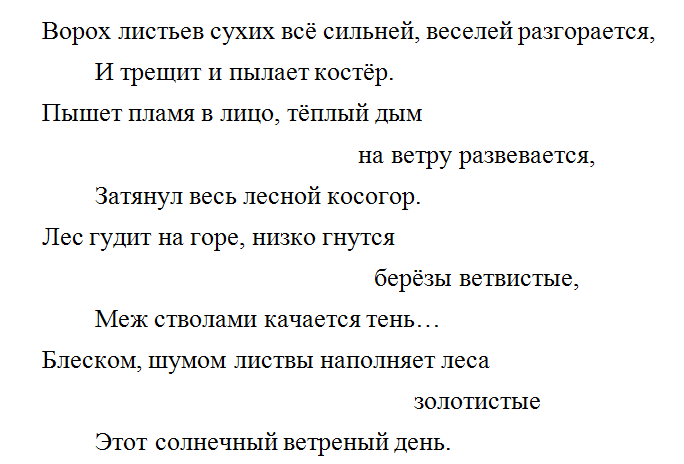 1 ряд.
Разгорается – I спр.
Трещит – II спр. 
Пылает – I спр.
2 ряд.
Пышет – I спр.
Развевается – I спр. 
Затянул – I спр.
3 ряд.
Гудит – II спр.
Гнутся – I спр. 
Качается – I спр.
1. Я повторил(а) тему «Спряжение глаголов».2. Я красиво писал(а) в рабочем листе.3. Я активно работал(а) на уроке. У меня все получилось.4. Я умею работать в группе и в паре.5. Я горжусь собой!